Welcome!!!!!  Please take your correct seat quietly!!!

Once you have your composition book, please begin work on the Latin Art Book.  The pages are illustrated for you on the white board.  You will need pencil and crayons or colored pencils!!!
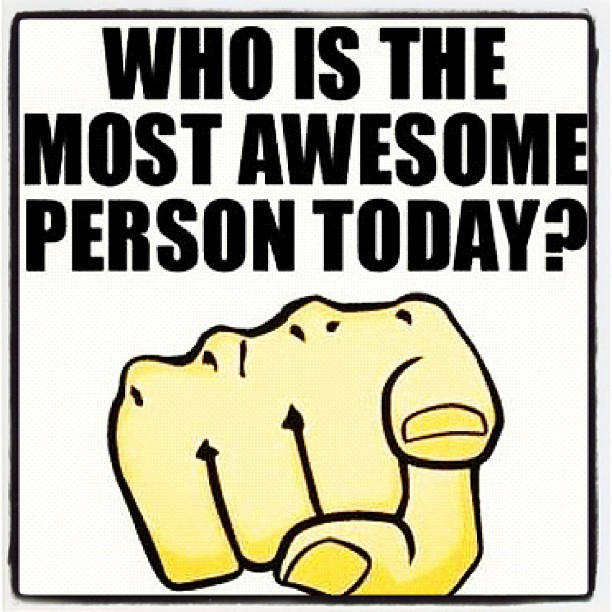 Welcome Homeroom!!!
Brain Break:

https://www.youtube.com/watch?v=4z7gDsSKUmU

Kid President—How to Change the World
Work:  

Review Game for Tomorrow’s Quiz on Kaplan’s Scholarly Habits

Match the Habits with their short definitions


Closing:

Choose one habit and illustrate an example of it in your composition book.